die 5 R’s der Kreislaufwirtschaft:
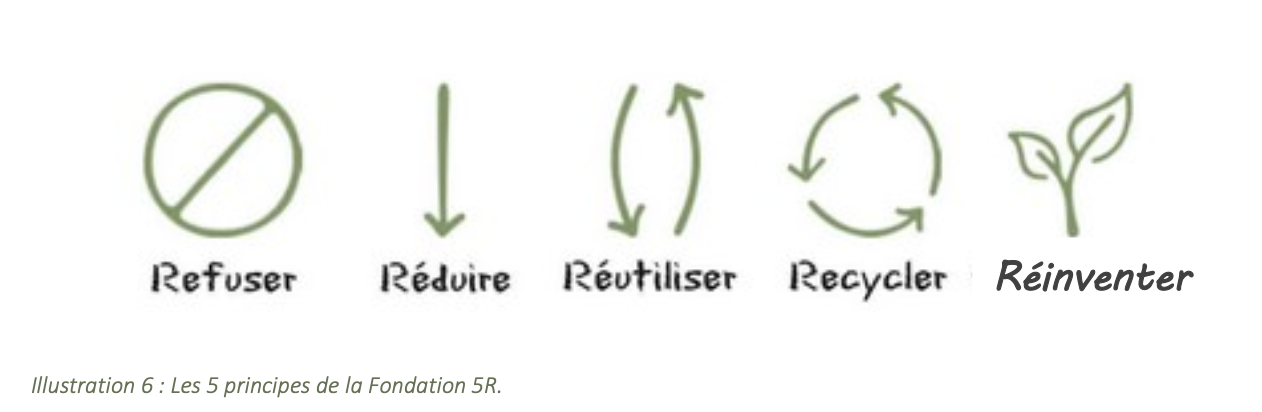 REFUSE
[Speaker Notes: Lets talk about refuse first. Refuse does not cost any money  it might lead to lower honoraries of us architects. 
Be strong]
David Vaner und die BKB
[Speaker Notes: David Vaner, David against giant Goliath, David against the BKB Swiss local bank
Analized the facade – it was intact, maybe al little bit dirty.]
[Speaker Notes: Dare to REFUSE useless construction, unnecessary replacements, and your client will even safe money!]
REDUCE
[Speaker Notes: The next topic is REDUCE]
Philippe Block 	 Professor ETH		„Strenght through geometry!“
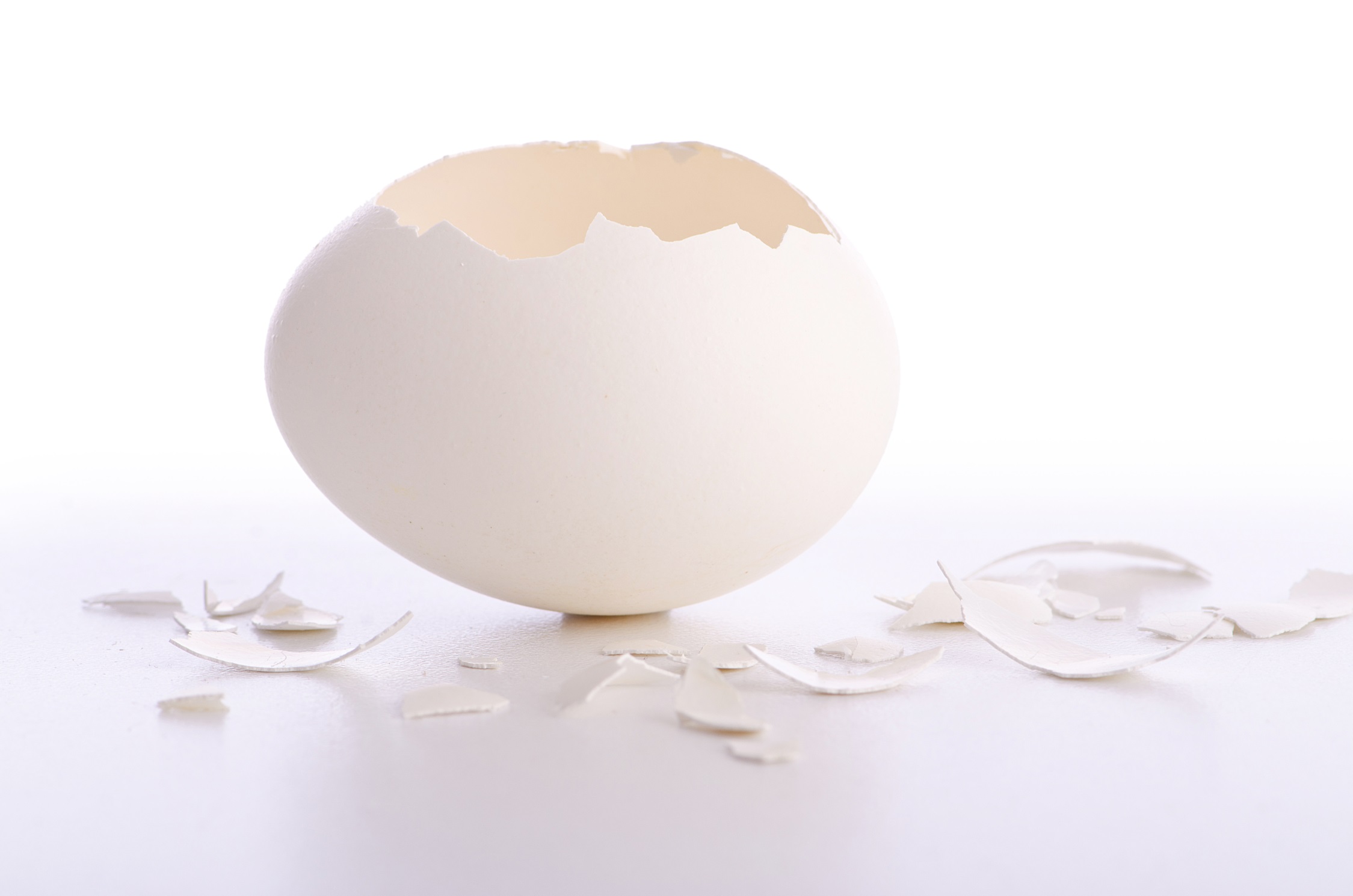 [Speaker Notes: The next concept is REDUCE]
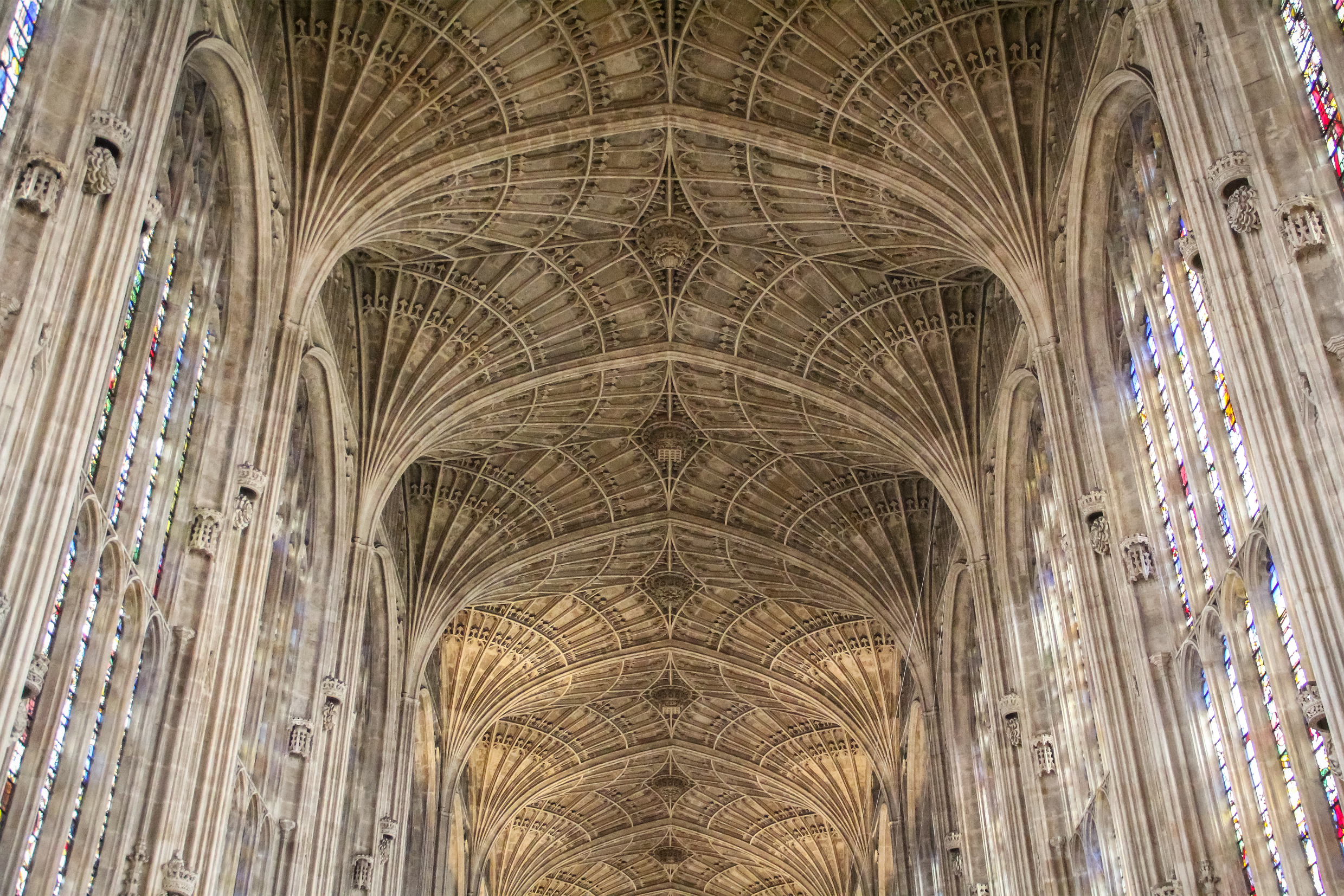 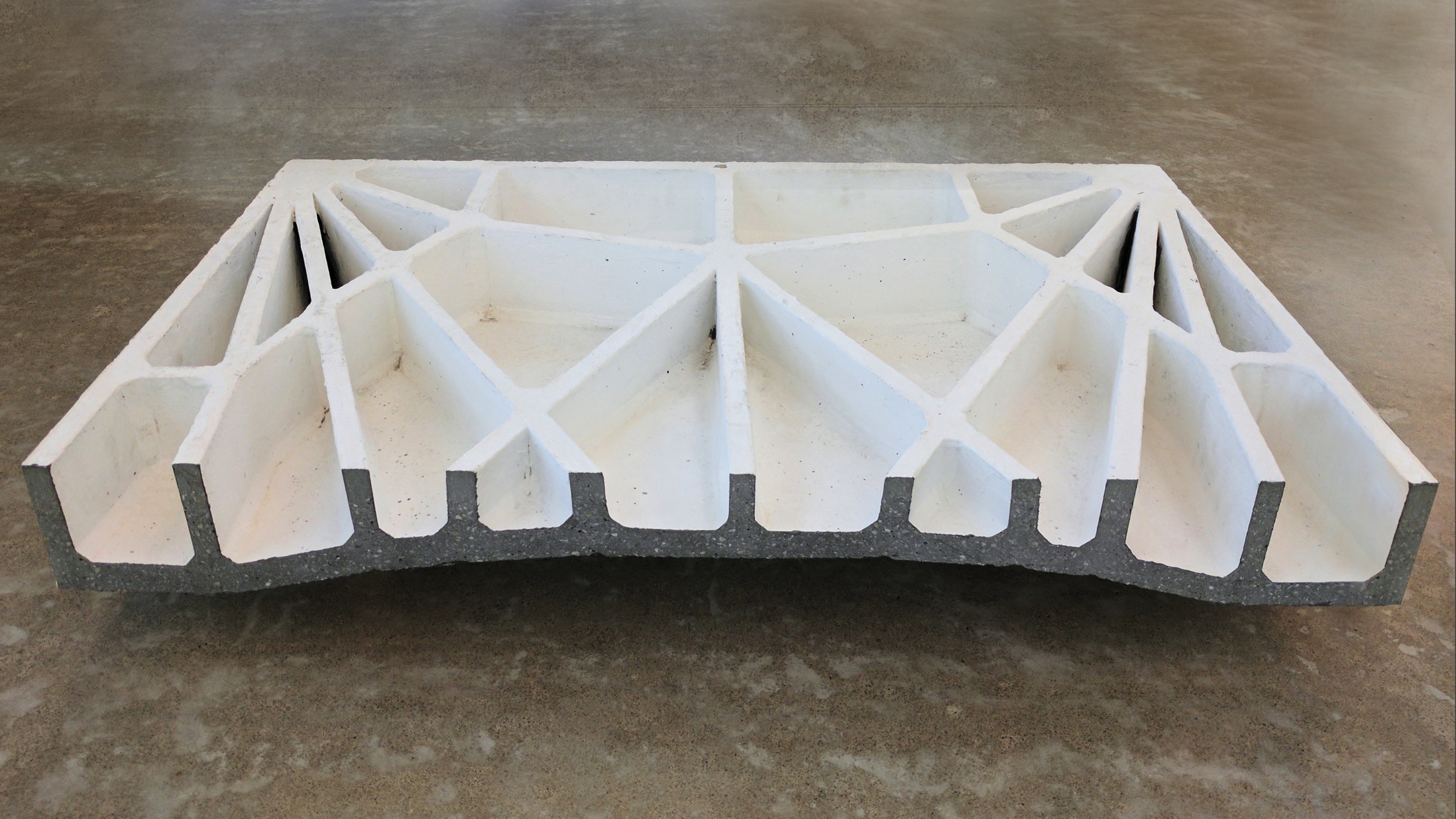 [Speaker Notes: 70% concrete  rippman roof construction
90% steel]